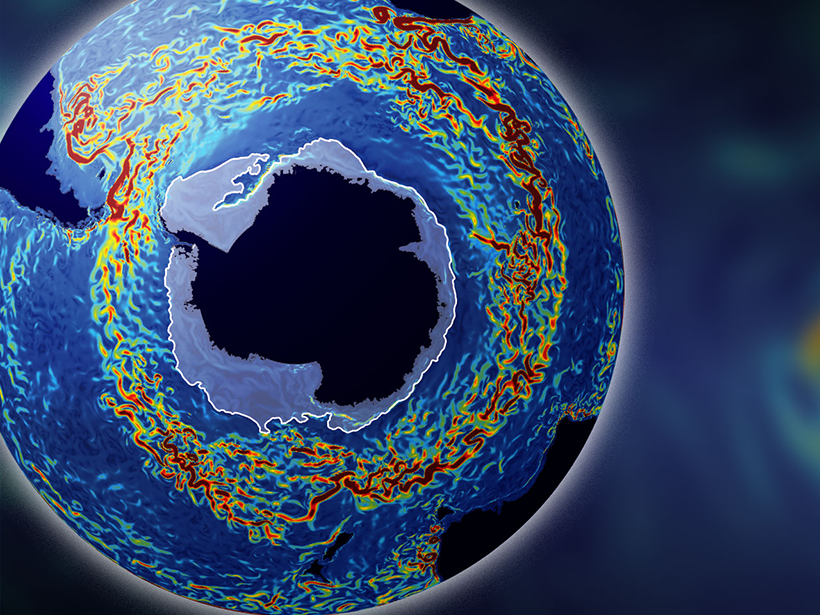 Learning Intention:

Describe how surface ocean currents are driven by temperature, wind and gravity(as opposed to ‘deep’ ocean currents driven by temperature & salinity)
Success Criteria:

Complete Marine Education worksheet ‘4. Water in motion’
[Speaker Notes: Image: An ocean circulation model shows the Antarctic Circumpolar Current swirling around Antarctica, with slow-moving water in blue and warmer colors indicating faster speeds (red represents speeds above 1 mile per hour). But how much water is really flowing through the current? Recent fieldwork provides unexpected results. Credit: M. Mazloff, MIT; Source: San Diego Supercomputer Center, UC San Diego. https://eos.org/research-spotlights/notorious-ocean-current-is-far-stronger-than-previously-thought]
Human beings live at the bottom of an ocean of air.
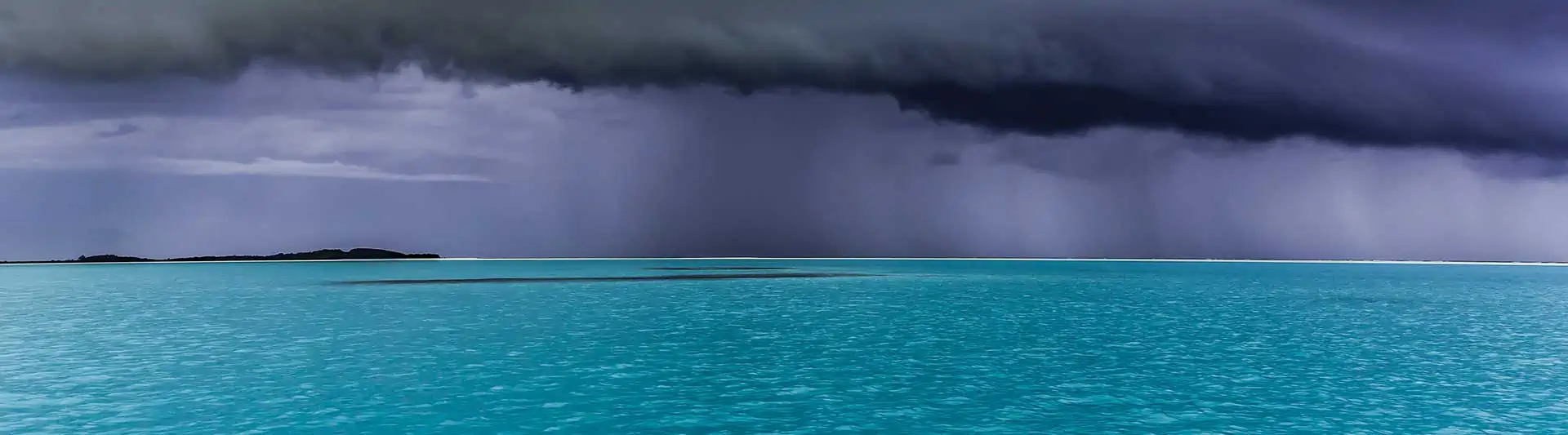 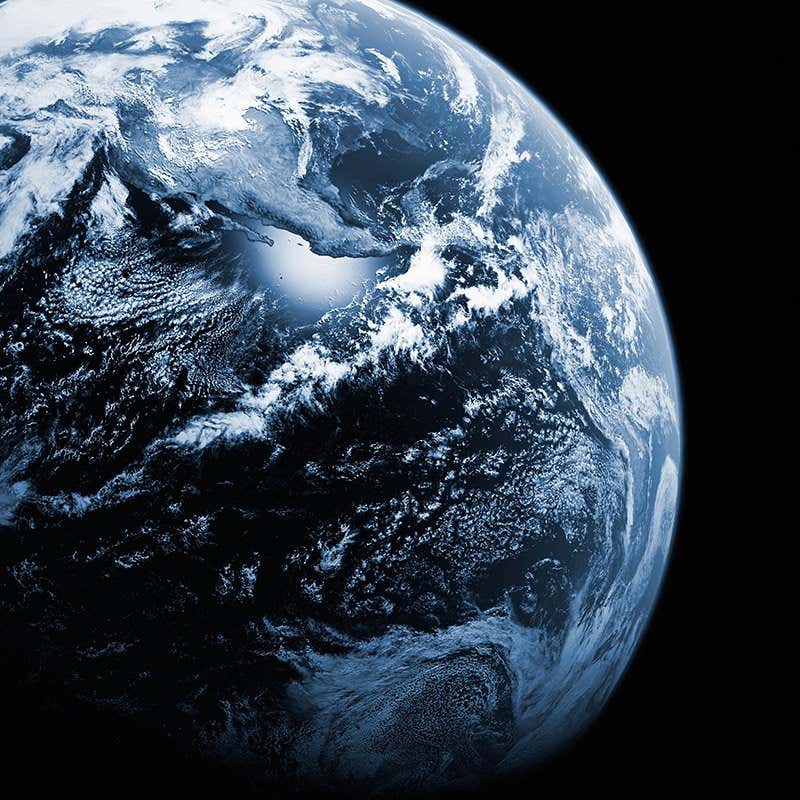 This ocean of air 
(the atmosphere) 
is in contact with water 
(the hydrosphere) 
over an area that covers more than 70% of Earth.
[Speaker Notes: Image: https://www.newscientist.com/lastword/mg25133501-900-what-would-earth-be-like-if-life-had-never-existed/
Worldspec/NASA / Alamy Stock Photo]
As air molecules are dragged across the sea surface in a wind, 
they collide with water molecules at the ocean’s surface.
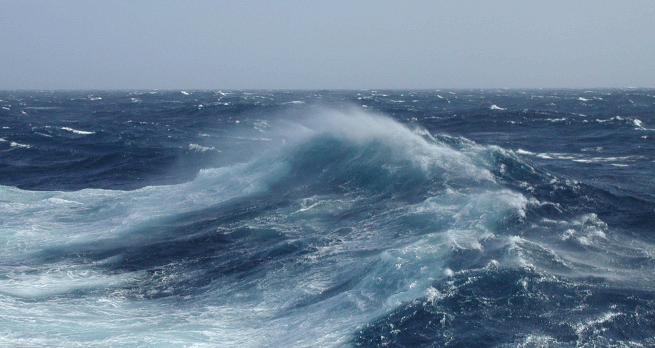 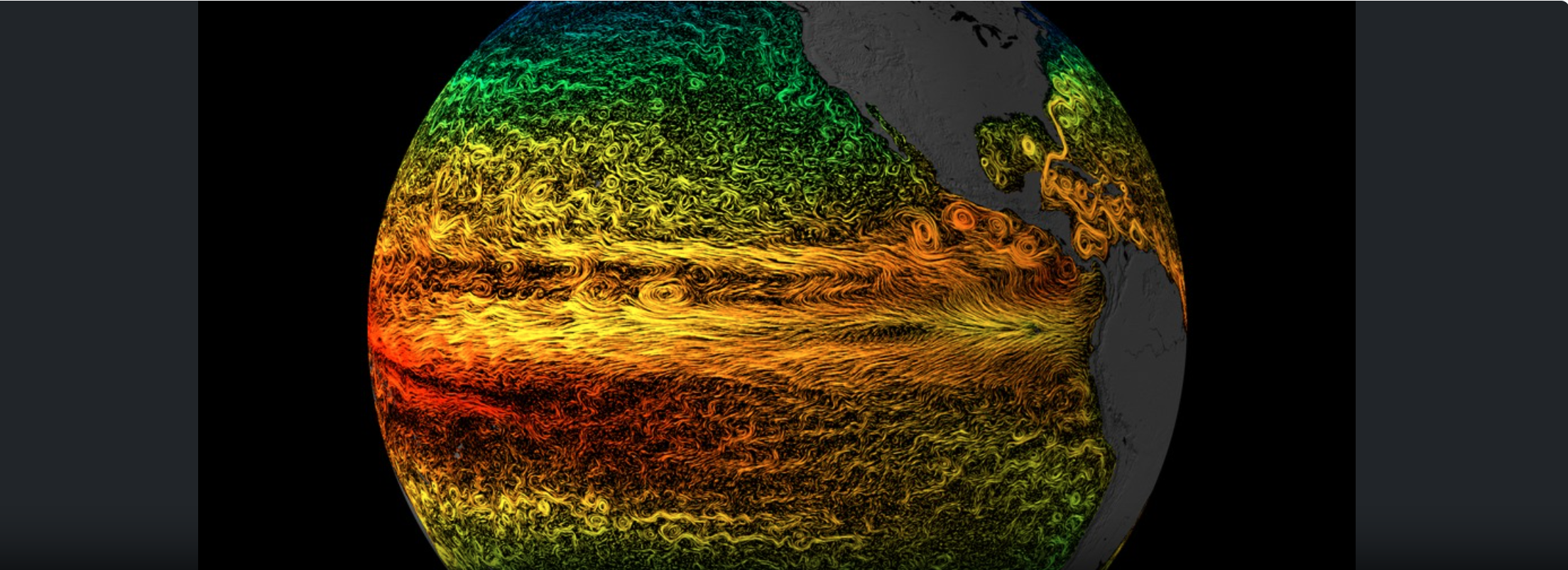 This process,

 if prolonged, 

generate 
surface currents
[Speaker Notes: http://www.earthsurfaceprocesses.com/3b4-E-El%20Nino.html]
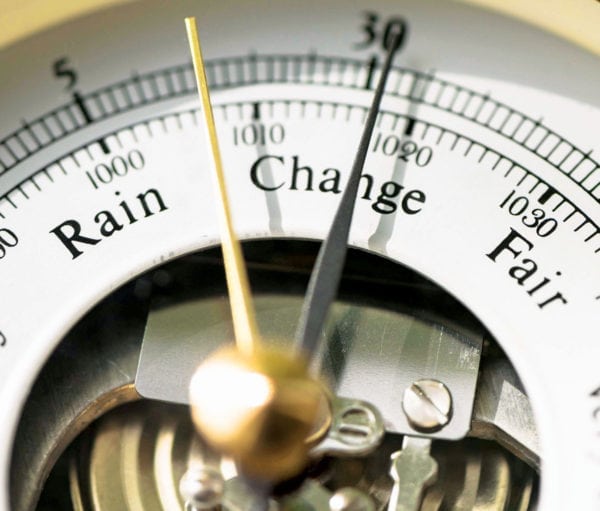 If wind makes currents,

what makes wind?
[Speaker Notes: http://www.earthsurfaceprocesses.com/3b4-E-El%20Nino.html]
PRESSURE 

Wind is simply air moving from an area of high pressure (H) to an area of low pressure (L).
 For example, when you release air from a balloon, the air travels from an area of high pressure (inside the balloon) to an area of low pressure (outside the balloon) felt as wind.
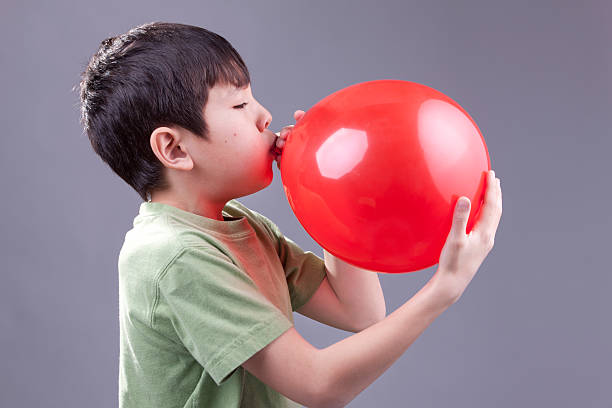 Low
High
TEMPERATURE

Temperature differences in the atmosphere initially create the areas of high & low pressure. 

Areas of high pressure (H) are created by air that is cold and sinking.

Because the air is cold & sinking, it weighs more, with more downward pressure on Earth.
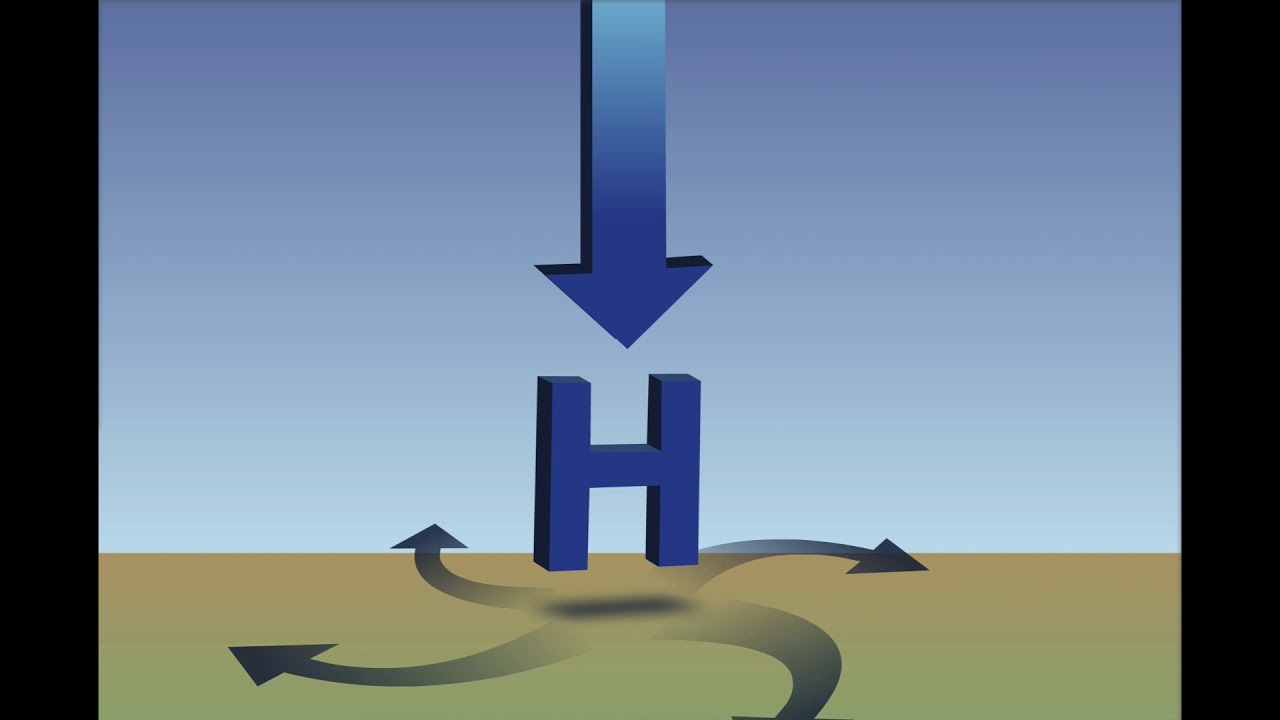 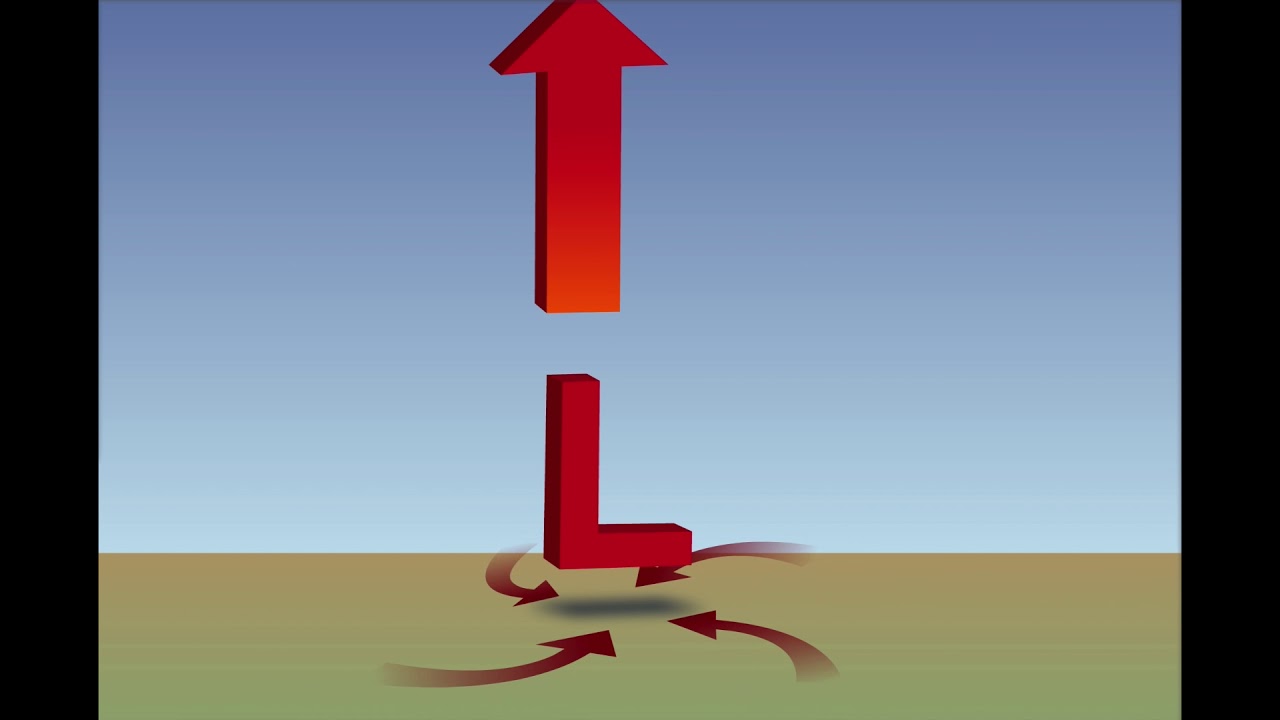 Areas of low pressure (L) are created by air that is warm and rising. 

Because the air is warm & rising, 
it weighs less, with less downward pressure on Earth.
Pressure readings are measured at sea level in hectopascals (hPa) using a barometer.
[Speaker Notes: https://www.youtube.com/watch?v=k4lQ9zvAE4U]
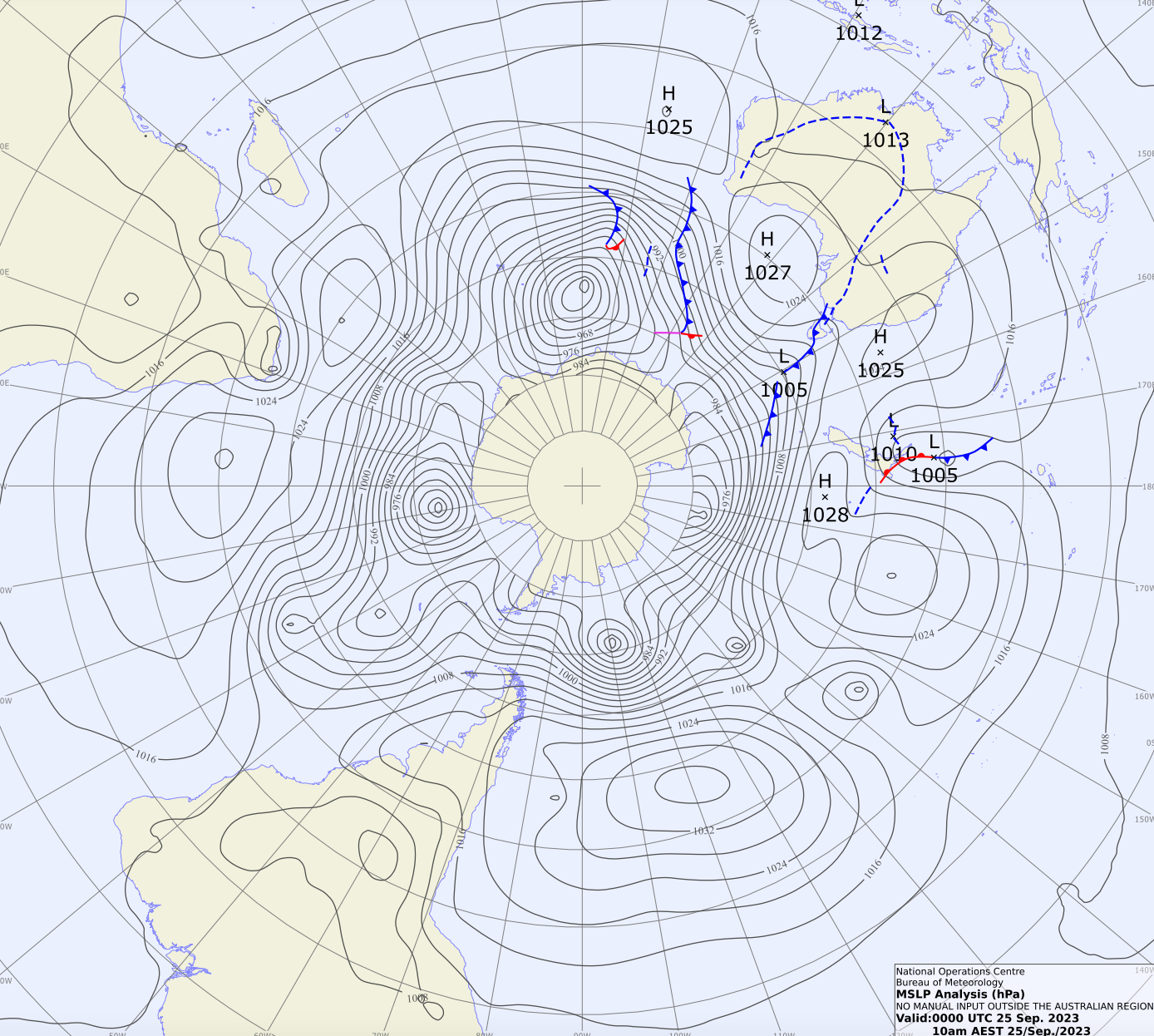 Isobars are the lines on a weather map that join areas of equal pressure.
Air always moves from areas of high pressure to areas of low pressure (remember the balloon analogy) 
with a little twist anticlockwise in the southern hemisphere (and clockwise in the northern hemisphere) due to the Coriolis effect
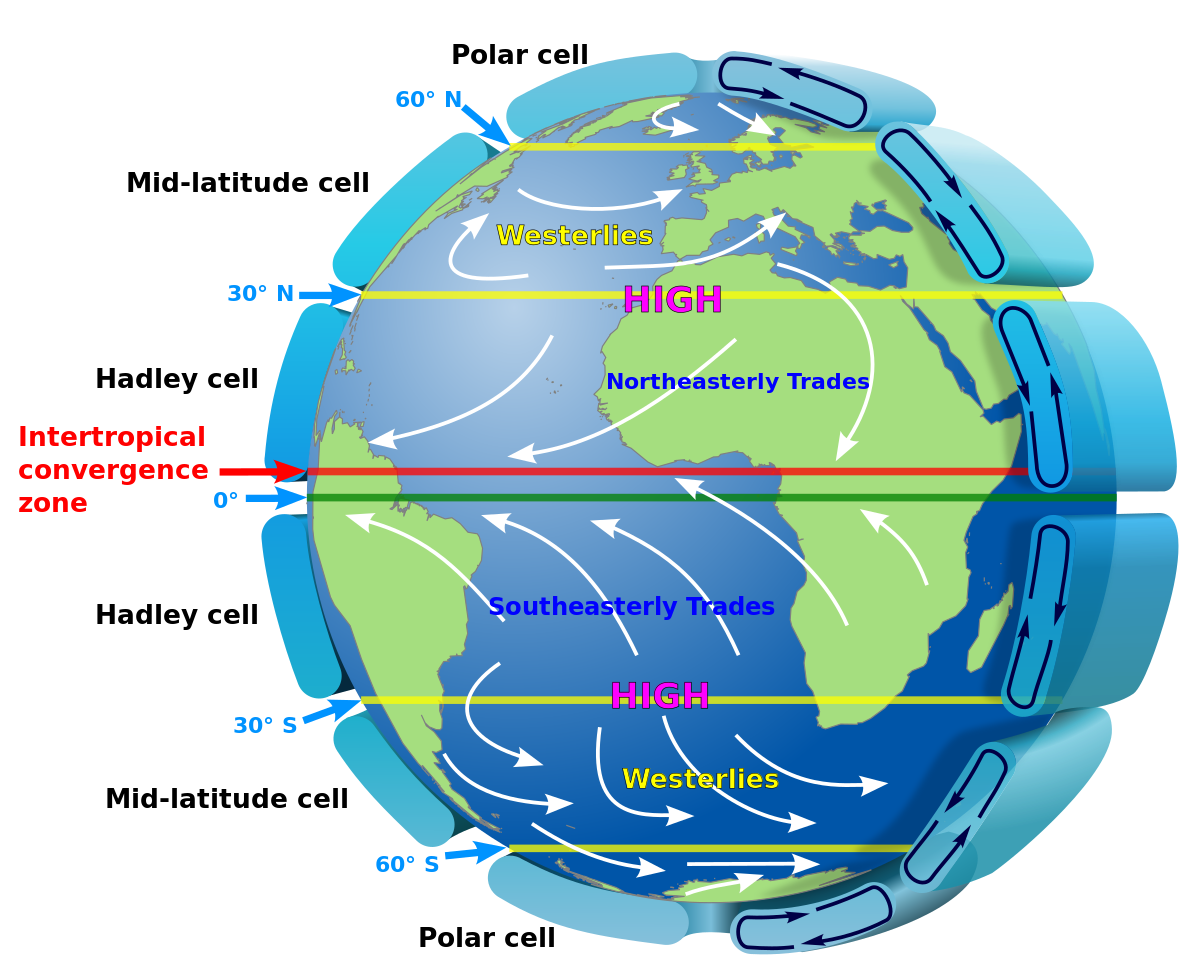 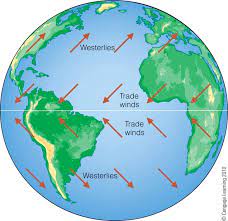 (Remember, pressure is measured at ground level)
The Easterly TRADE Winds would consistently blow sailing boats EAST across the globe, enabling them to conduct TRADE. 
Hence the name.
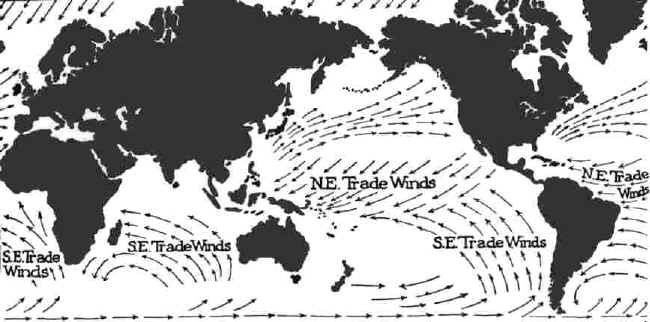 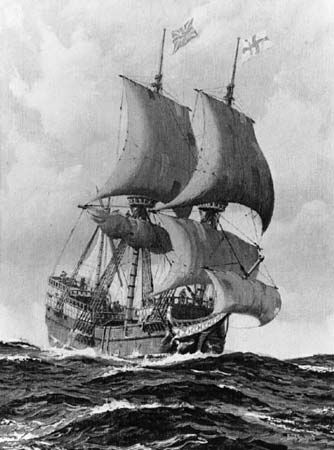 The prevailing WESTERLIES would consistently blow sailing boats WEST across the globe to return sailors back home.
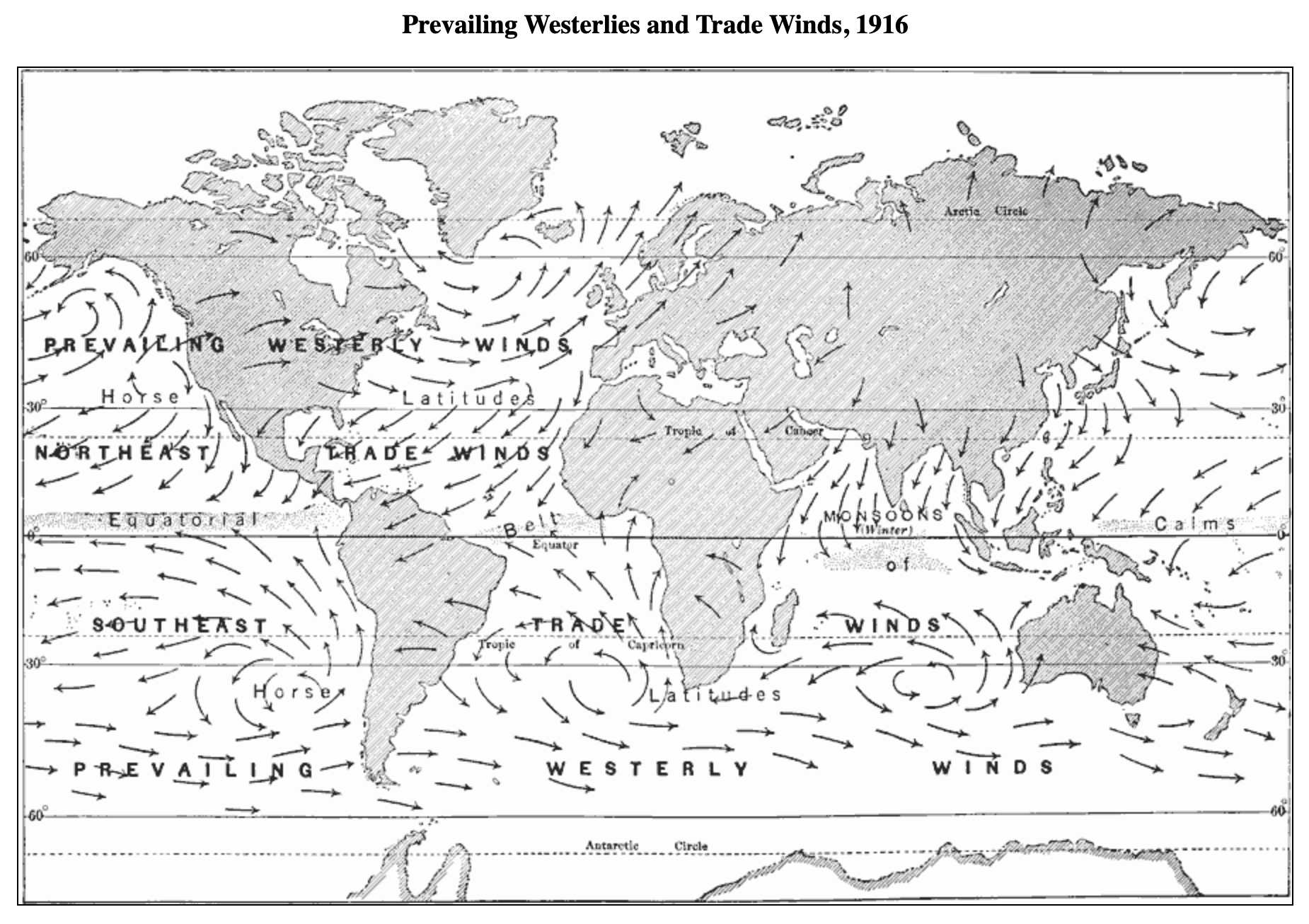 [Speaker Notes: Image: https://etc.usf.edu/maps/pages/4300/4374/4374.htm]
Global wind patterns blow for long periods of time in the same direction.
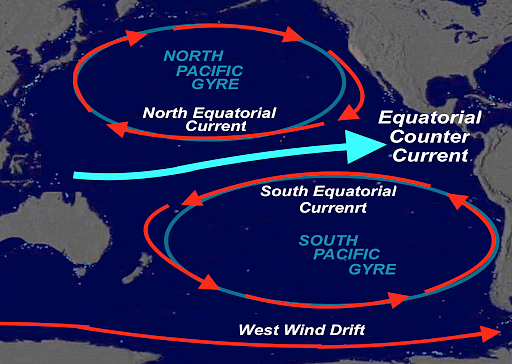 This is enough energy to push the surface ocean currents along.
[Speaker Notes: https://svs.gsfc.nasa.gov/3912]
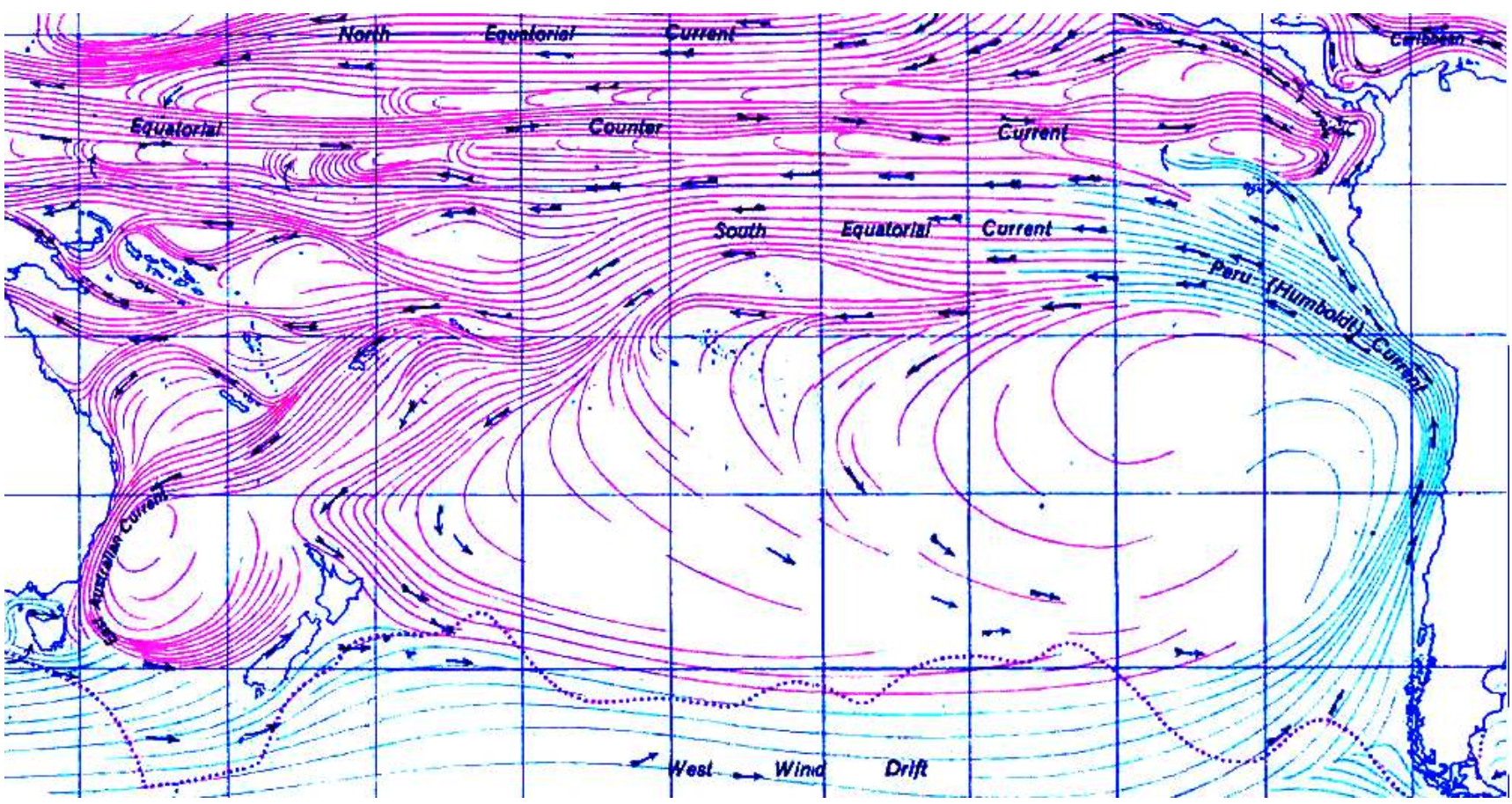 Click on link to play - https://svs.gsfc.nasa.gov/3912
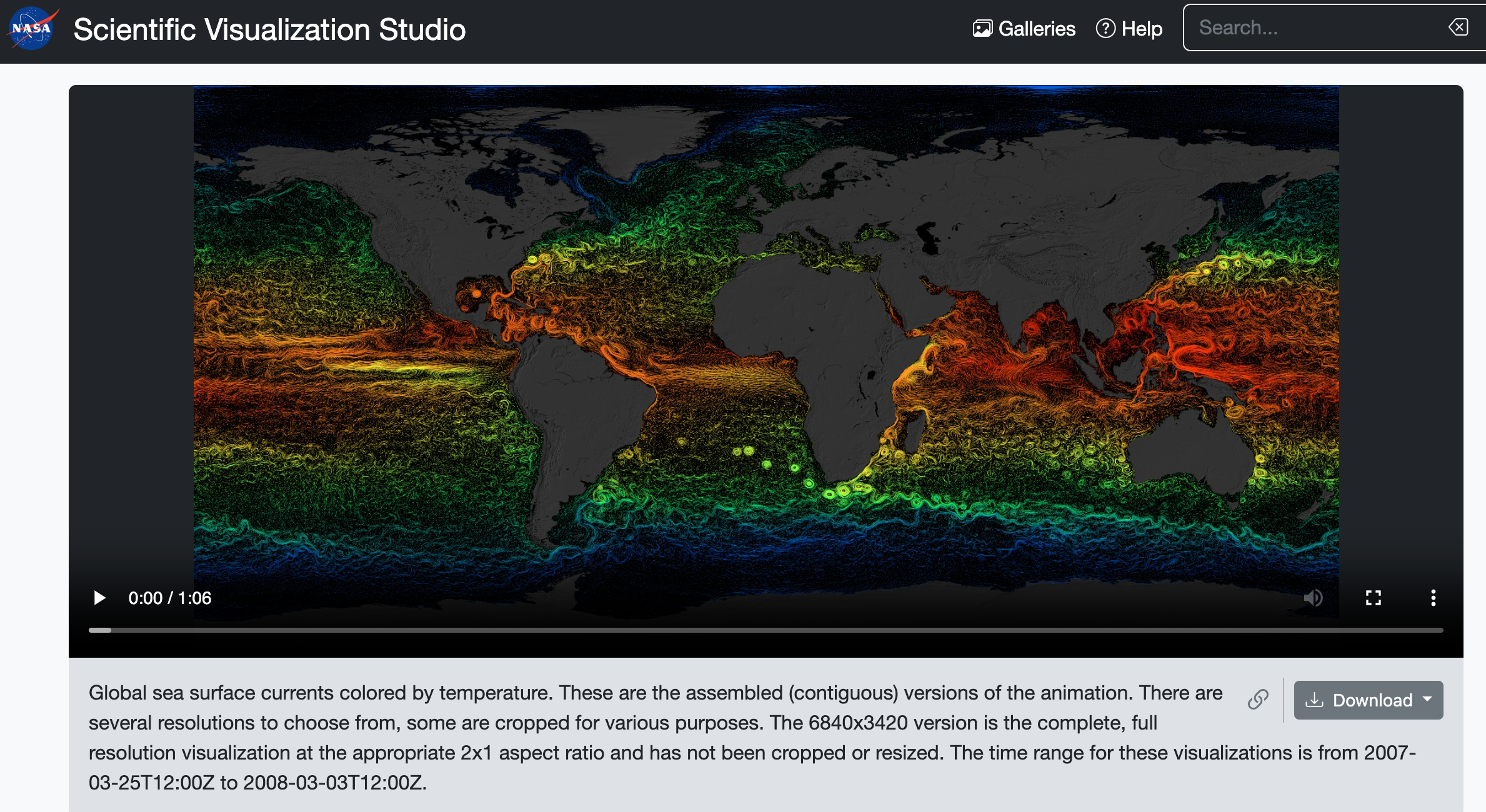 [Speaker Notes: Image/simulation: NASA (https://svs.gsfc.nasa.gov/3912). The sun continually heats our planet, but the heating is unevenly distributed over Earth’s surface. The tropics receive more energy than they emit and the polar regions emit more energy than they receive. Things are out of balance. Ocean water near the equator gets hotter and hotter while ocean water near the poles gets colder and colder. Nature won’t stand for that kind of imbalance for very long. Its solution: the wind. Surface winds blow from areas of high pressure to low pressure, and help to steer ocean currents that transport heat in our oceans from the tropics to the poles. Scientists use model simulations like this one—produced by the Estimating the Circulation and Climate of the Ocean, Phase II (ECCO2)—to help resolve ocean eddies and other narrow-current systems that transport heat (and carbon) in our oceans. In this animation, from March 25, 2007 to March 3, 2008, colors represent sea surface temperatures while the flow lines represent sea surface currents.

Model: EECO 2The sun continually heats our planet, but the heating is unevenly distributed over Earth’s surface. The tropics receive more energy than they emit and the polar regions emit more energy than they receive. Things are out of balance. Ocean water near the equator gets hotter and hotter while ocean water near the poles gets colder and colder. Nature won’t stand for that kind of imbalance for very long. Its solution: the wind. Surface winds blow from areas of low pressure to high pressure, and help to steer ocean currents that transport heat in our oceans from the tropics to the poles. Scientists use model simulations like this one—produced by the Estimating the Circulation and Climate of the Ocean, Phase II (ECCO2)—to help resolve ocean eddies and other narrow-current systems that transport heat (and carbon) in our oceans. In this animation, from March 25, 2007 to March 3, 2008, colors represent sea surface temperatures while the flow lines represent sea surface currents.

Model: EECO 2]
Click on link to play - https://sos.noaa.gov/catalog/datasets/sea-surface-currents-and-temperature-vegetation-on-land/
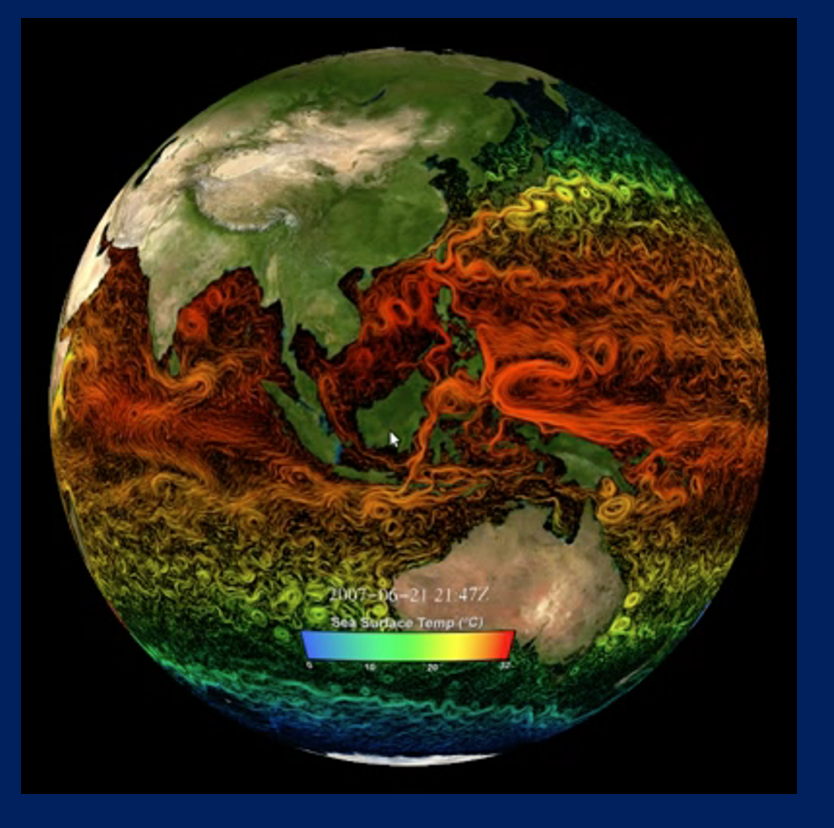 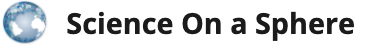 [Speaker Notes: Image: https://sos.noaa.gov/catalog/datasets/sea-surface-currents-and-temperature-vegetation-on-land/]
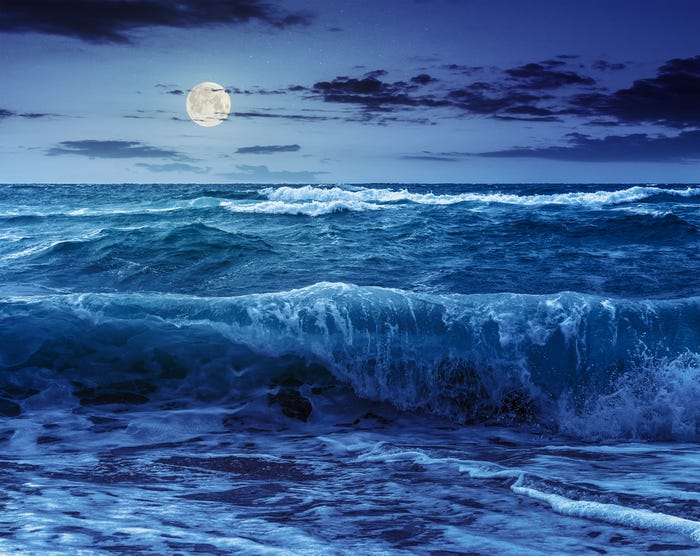 TIDES
“Our tidal bulges are actually the product of a complex dance of gravity between the moon, Earth, and sun” 
(Dave Mosher).
[Speaker Notes: Image (and quote by Dave Mosher): https://www.businessinsider.com/how-ocean-tides-work-lunar-gravity-2017-6.]
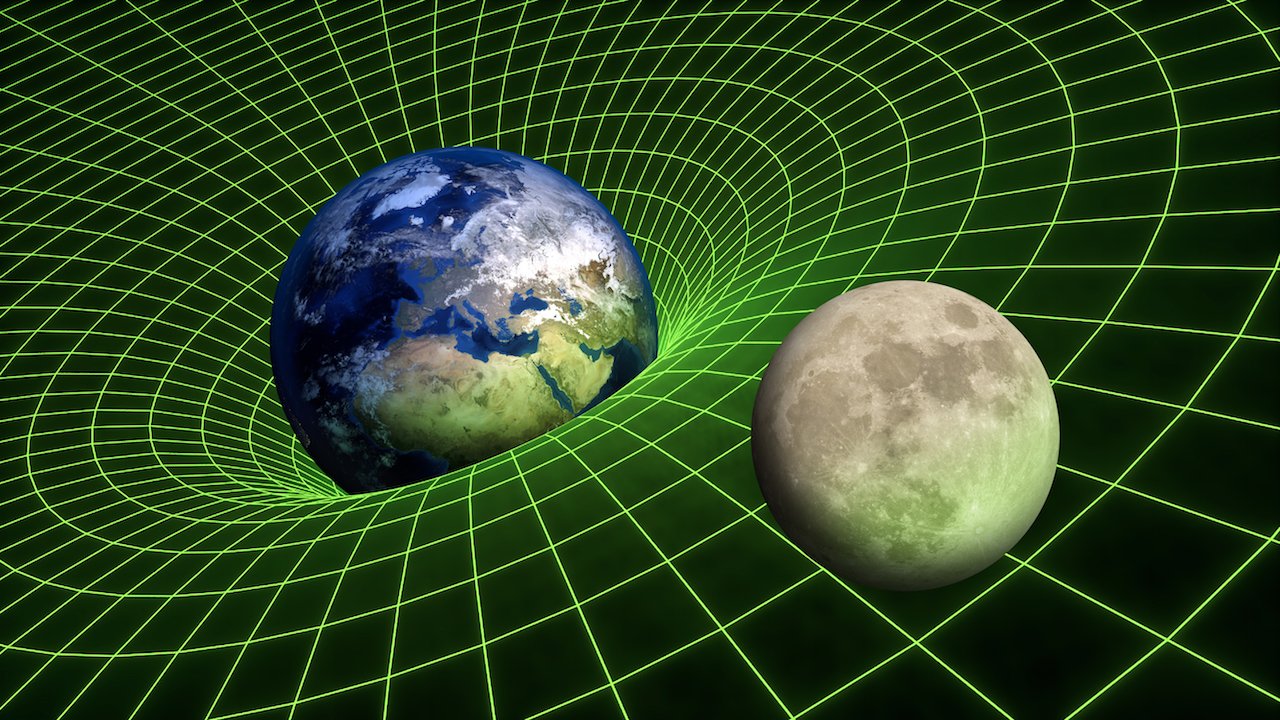 Gravity is the attraction, or pull, between any two objects with mass.

 The bigger the mass, 
and the closer they are,
the bigger the attraction.
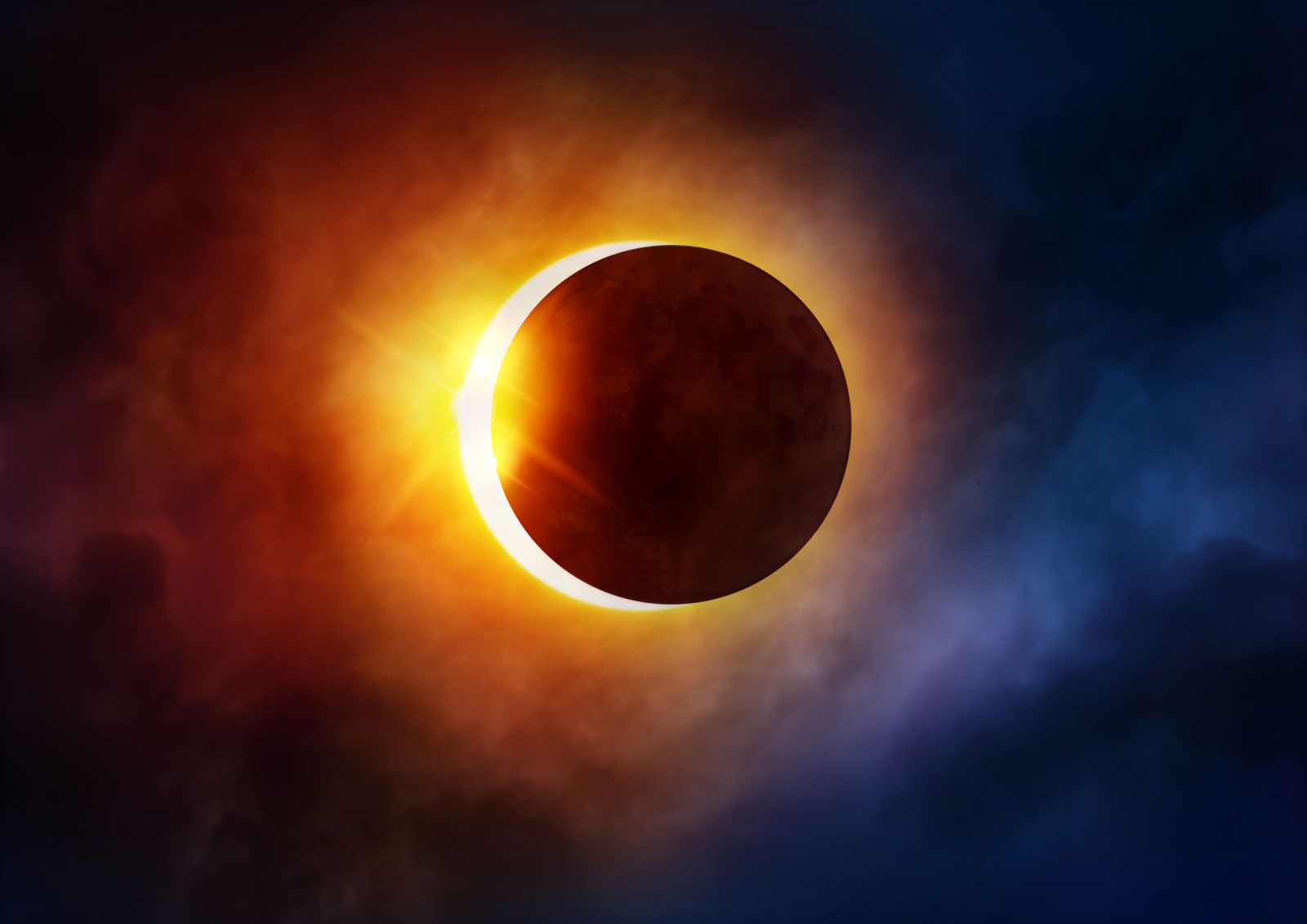 The sun is bigger than the moon, 
but the moon is closer. 

Therefore, the effect of the moon’s gravitational pull on Earth is much greater than the effect of the Sun’s gravitational pull on Earth.
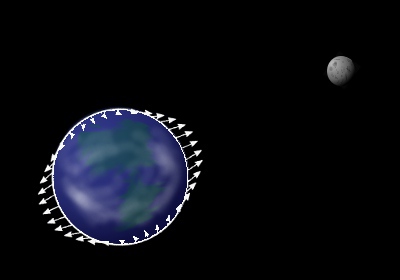 Water on earth will bulge towards the gravitational pull of the moon.

This is called the tidal bulge.

The moon rotates around the Earth 
once every 28days.  

The tidal bulge follows the moon

(with a second tidal bulge on the opposite side of the earth).
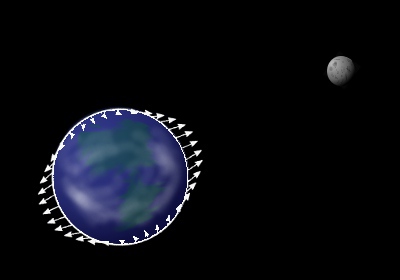 sun
Water on earth will also bulge towards the gravitational pull of the sun.

The sun’s tidal bulge is a 
MUCH, MUCH SMALLER ONE!

The earth rotates around the sun 
once every 365 days.
The earth makes one full rotation every day.

As a coastline rotates into the tidal bulge caused by the moon, the tide rises. 

As it rotates out, the tide falls.
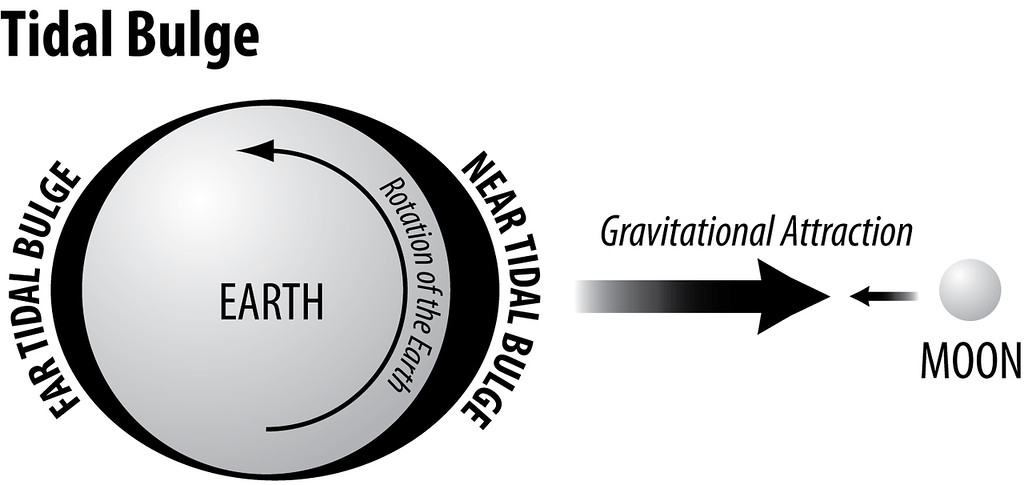 [Speaker Notes: https://physics.stackexchange.com/questions/121830/does-earth-really-have-two-high-tide-bulges-on-opposite-sides]
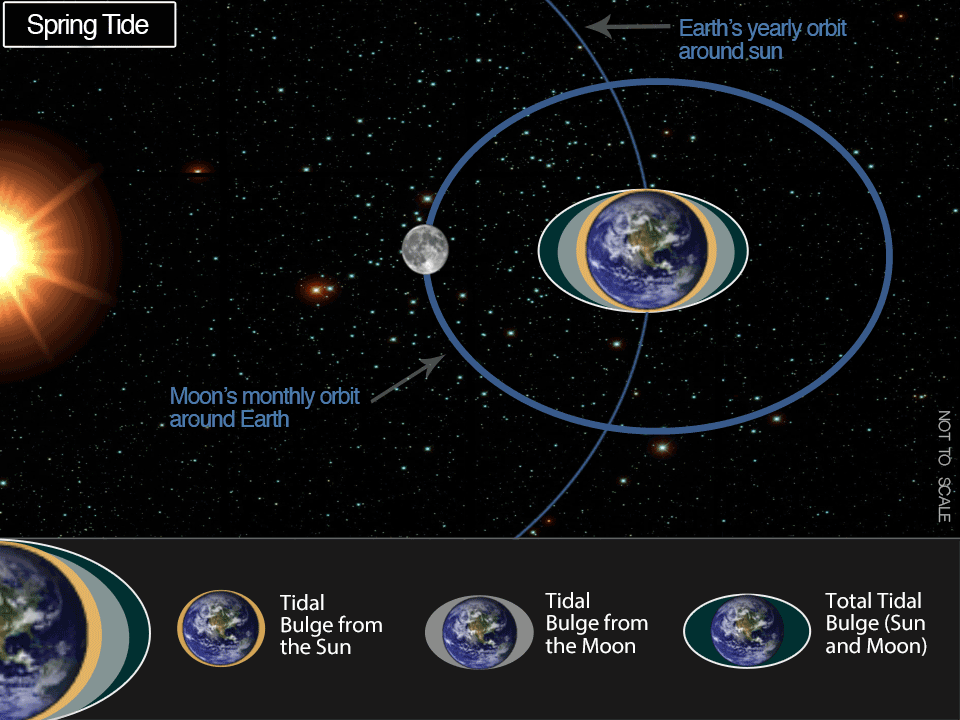 When the sun, moon and Earth are in alignment during a full moon or new moon, the tidal bulge is extra LARGE.

This is because when the tidal bulge from the moon and the tidal bulge from the sun are in alignment, they double up.

Tidal currents are strongest on a 
full moon and a new moon,
called a SPRING tide.

The opposite to a spring tide is a NEAP tide. 

Tidal currents are weakest 
on NEAP tides (half moon).
Plays automatically
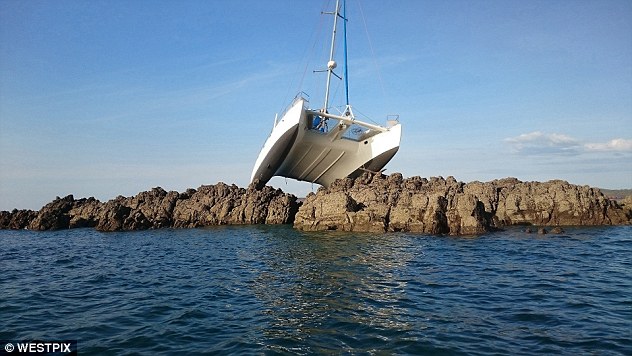 Know your tides
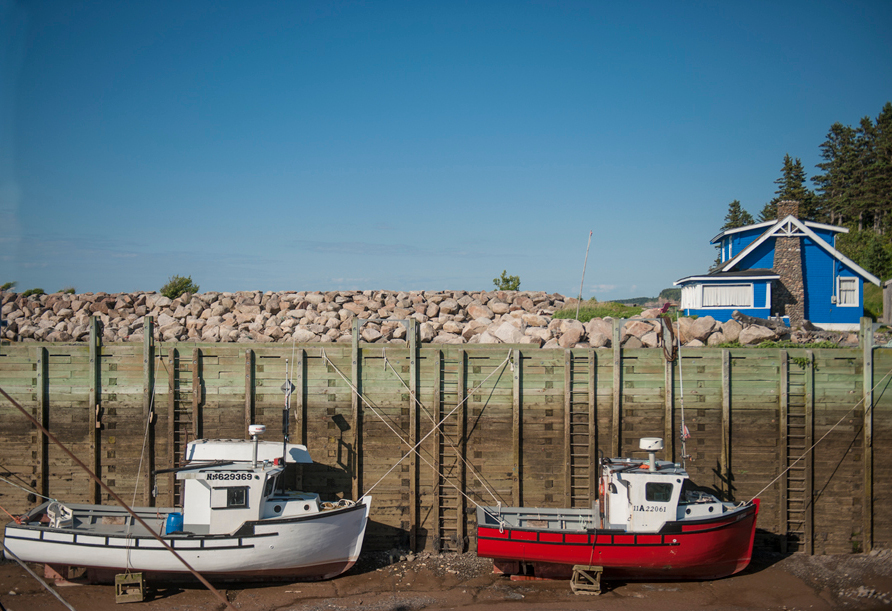 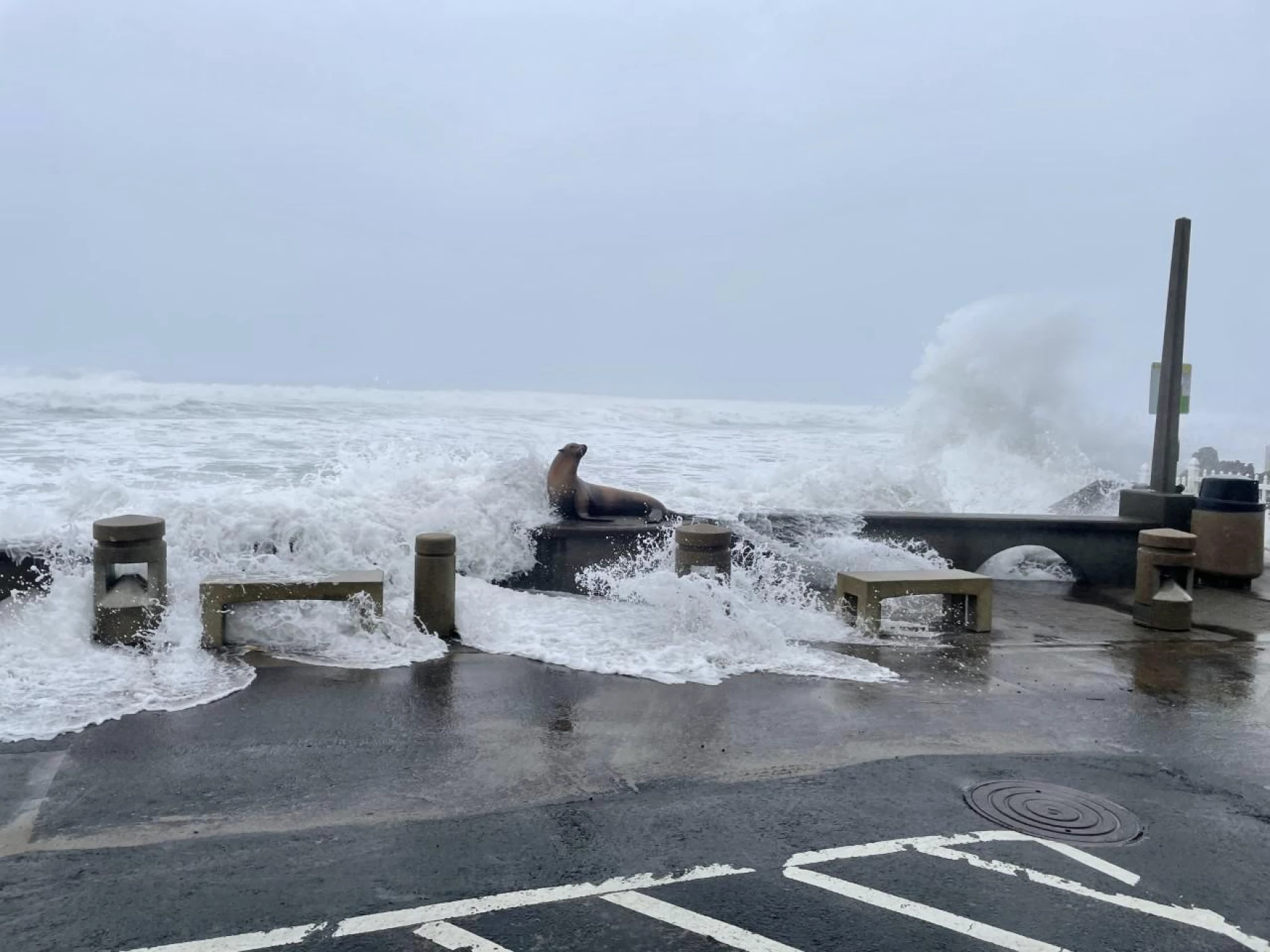 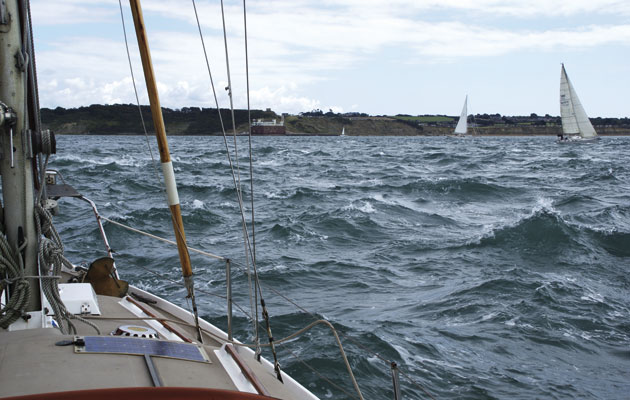 Wind against tide = choppy
Global Gravity – Earth Geoid
Earth has a gravitational pull.

 It’s what pulls us towards its centre and stops us from flying off into space!

It’s pretty close to us, 
so it’s also strong.

Water is influenced by gravity, albeit from the Earth, the moon and the sun.

A geoid model of earth reveals how Earth’s gravitational pull influences the flow of water on Earth in the absence of the moon or sun. The model describes a place removed of tides, currents or waves whereby the water seeks its own mean sea level relative to (only) Earth’s gravity.
Play 
[Speaker Notes: https://www.esa.int/ESA_Multimedia/Videos/2016/01/Best_view_yet_of_global_gravity]
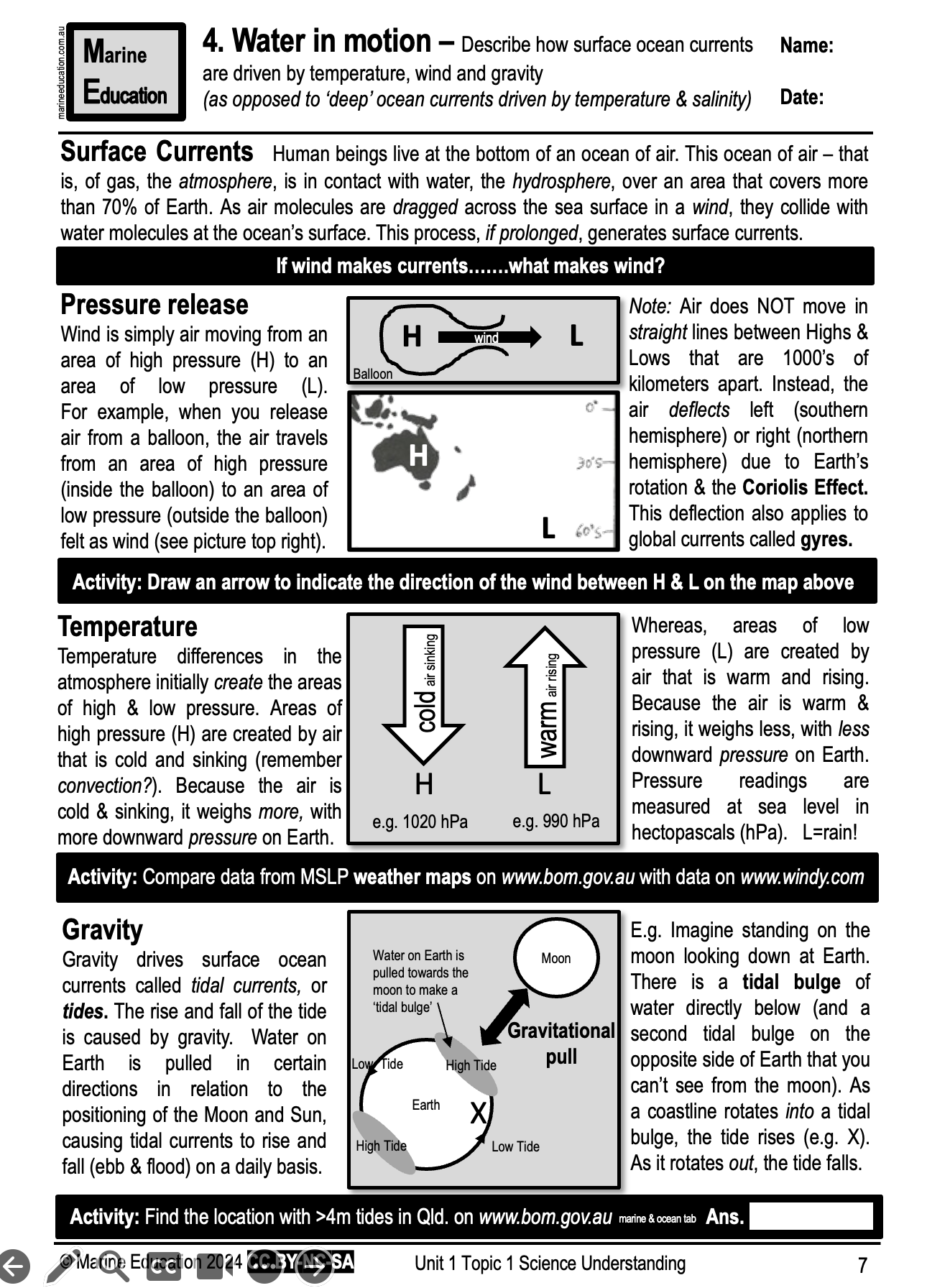 Learning Intention:

Describe how surface ocean currents are driven by temperature, wind and gravity(as opposed to ‘deep’ ocean currents driven by temperature & salinity)
Success Criteria:

Complete Marine Education worksheet ‘4. Water in motion’
[Speaker Notes: Image: An ocean circulation model shows the Antarctic Circumpolar Current swirling around Antarctica, with slow-moving water in blue and warmer colors indicating faster speeds (red represents speeds above 1 mile per hour). But how much water is really flowing through the current? Recent fieldwork provides unexpected results. Credit: M. Mazloff, MIT; Source: San Diego Supercomputer Center, UC San Diego. https://eos.org/research-spotlights/notorious-ocean-current-is-far-stronger-than-previously-thought]